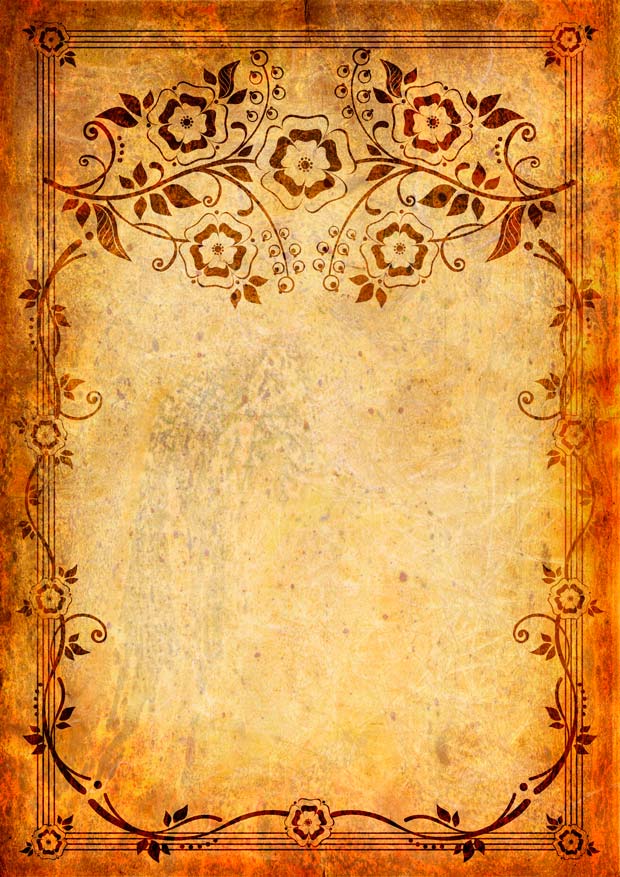 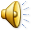 Многоголосье 
певца Жигулей и Волги
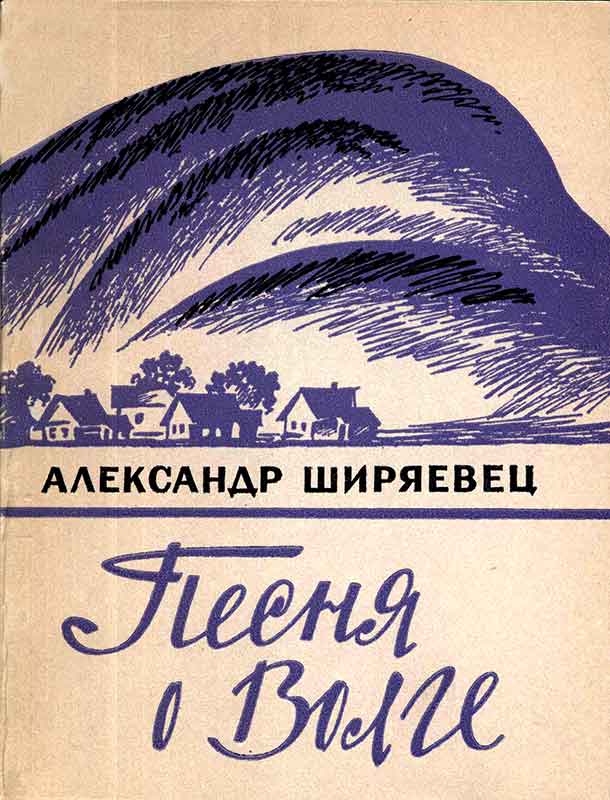 Выполнил: 
Горлов Даниил,
ученик 7 класса
ГБОУ СОШ №7 г. Кинеля
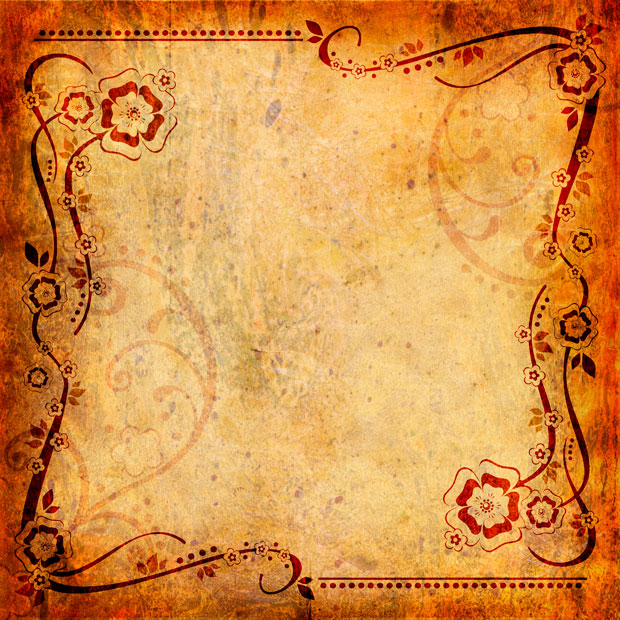 Актуальность:
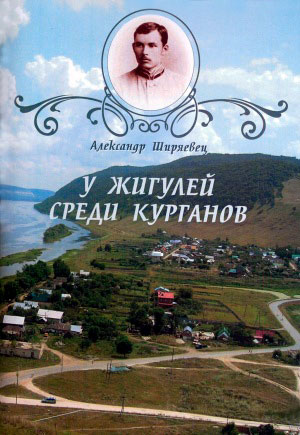 -
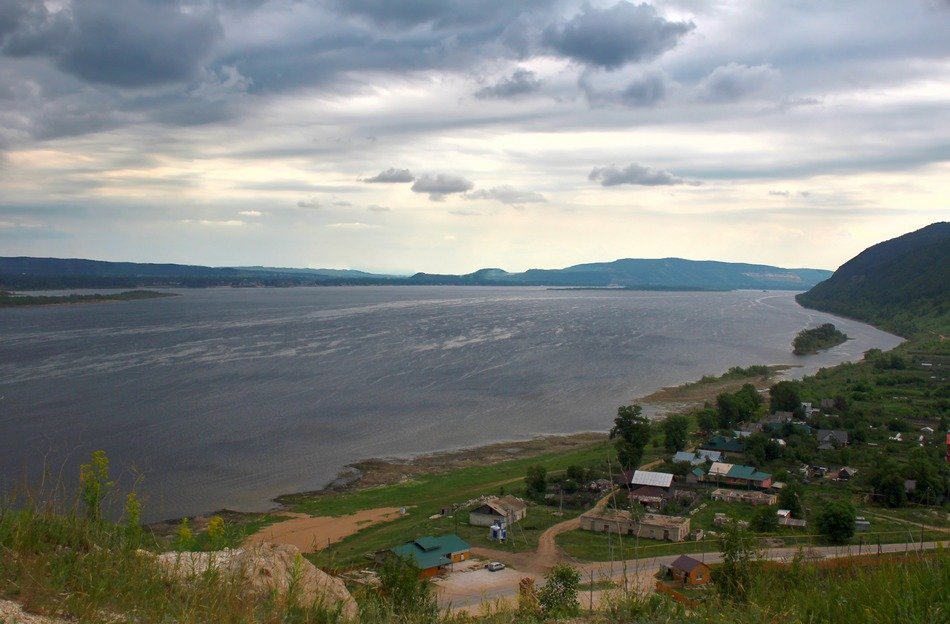 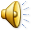 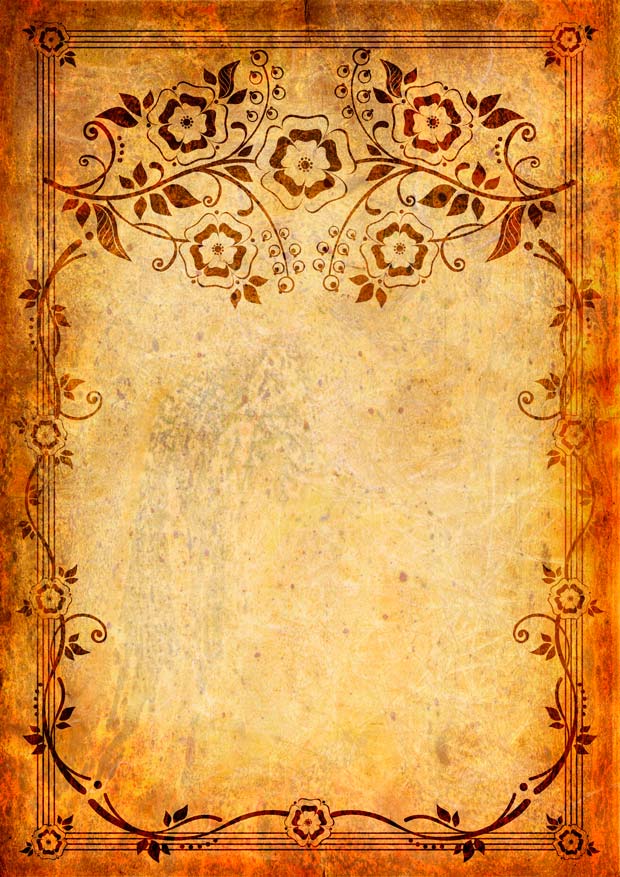 Прославивший родной край
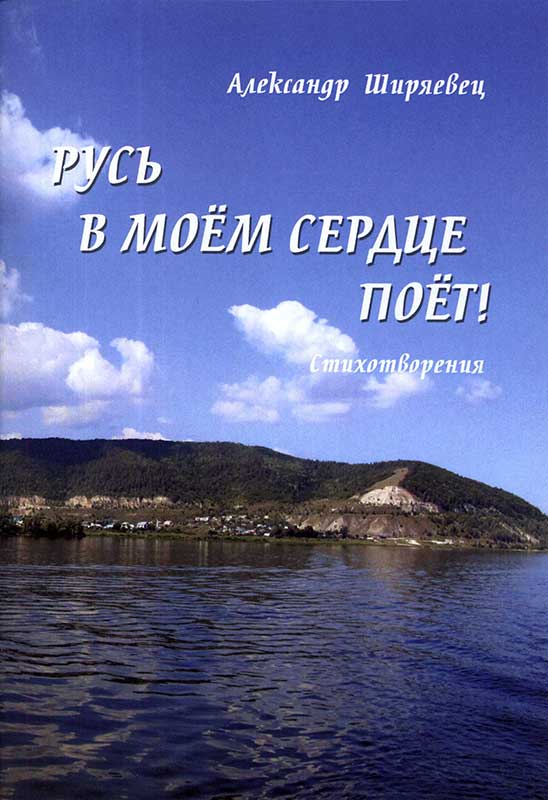 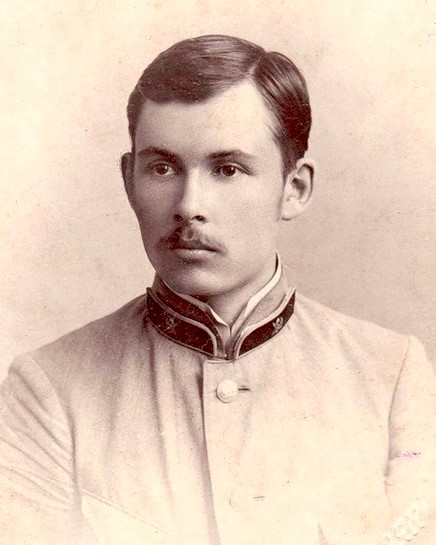 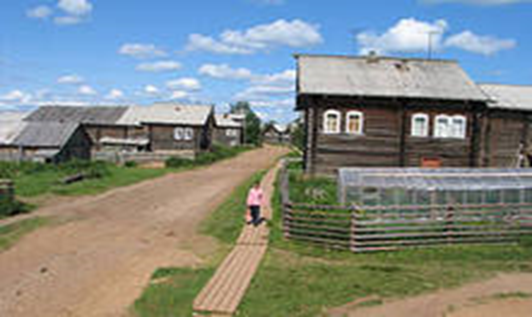 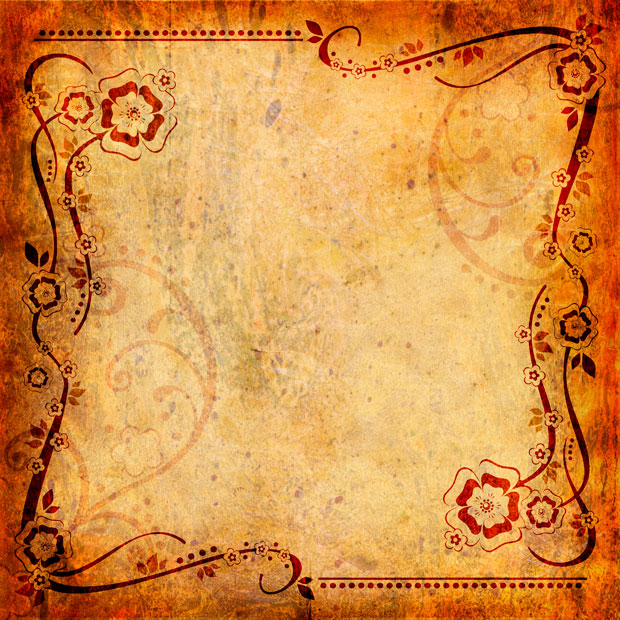 Цель, задачи исследования:
показать уникальность творческого дара Ширяевца, явление «многоголосья» в лирике поэта. 
-  изучить материалы о жизни и творчестве Ширяевца;
- установить отношение автора к теме «малой родины»;         -  услышать народное многоголосье Волжской земли в стихах поэта.
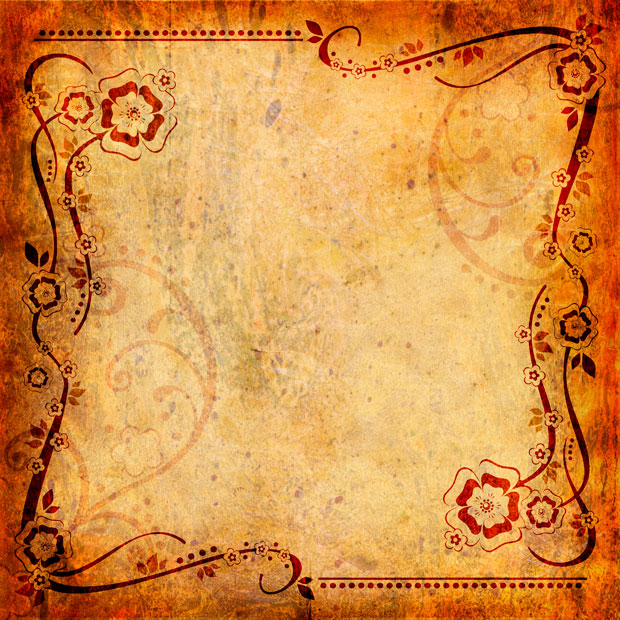 Гипотеза:

«Многоголосье», характерное для поэзии Ширяевца, ярко проявляется в стихах, посвящённых родному Самарскому краю.
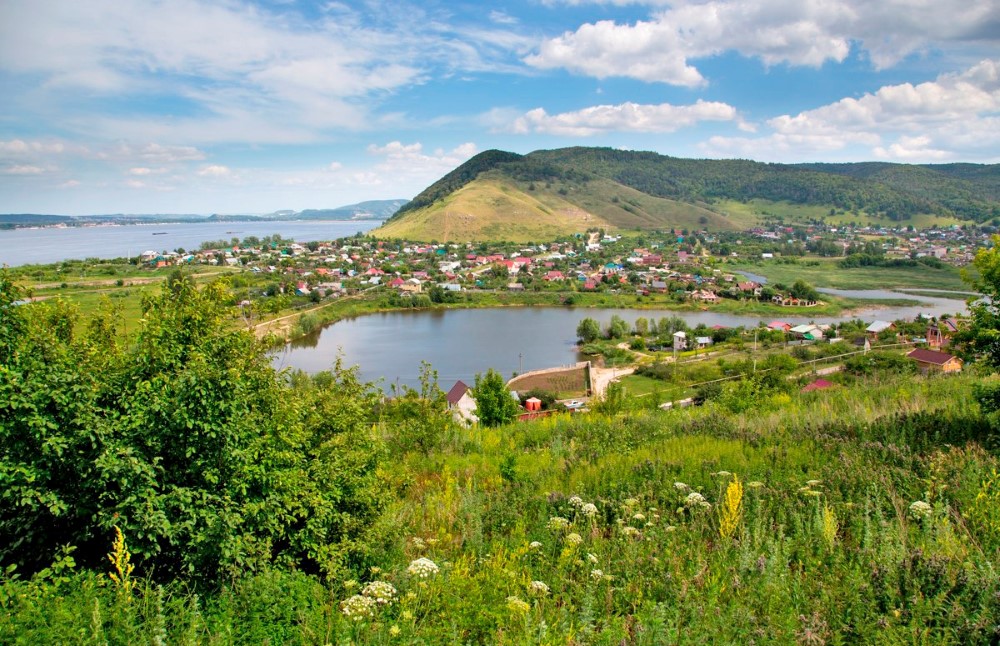 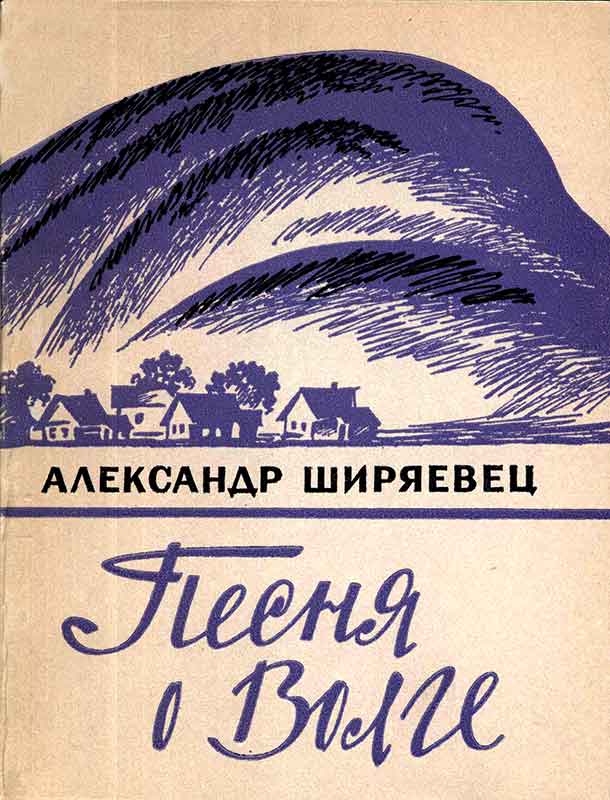 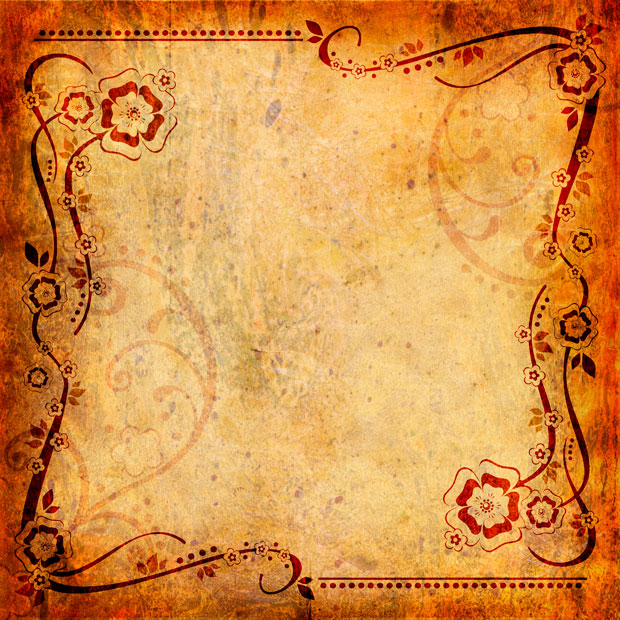 Предмет исследования:
приём «многоголосья» в произведениях поэта

    Объект исследования:
           поэтические тексты Ширяевца

      Методы исследования:
     изучение литературных источников, 
опрос анализ, описание, сравнение, обобщение
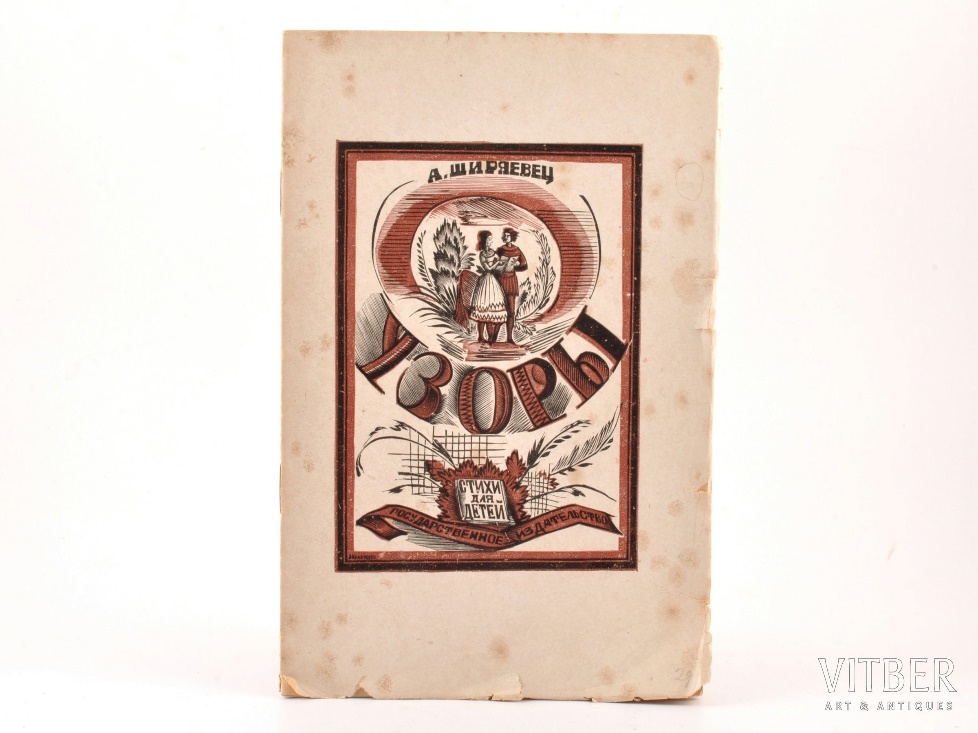 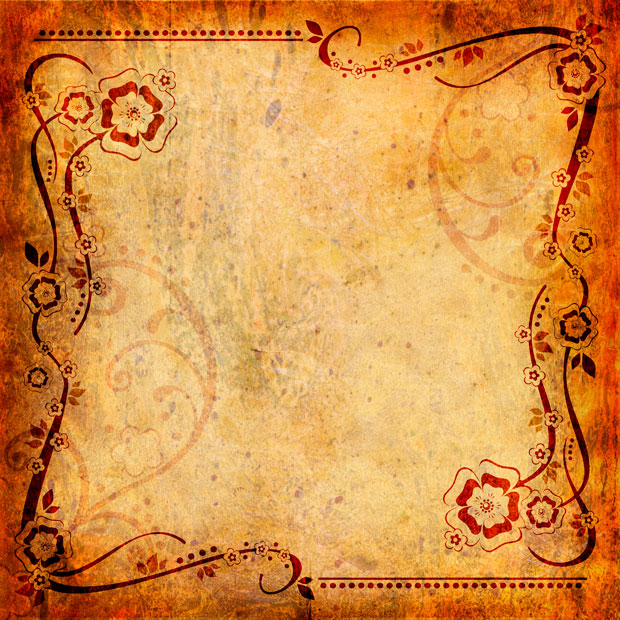 Новизна работы
   поэтическое «многоголосье» Ширяевца 
недостаточно изучено в современном литературоведении
Практическая значимость:
 материал может применяться на уроках литературы, 
во внеурочной деятельности
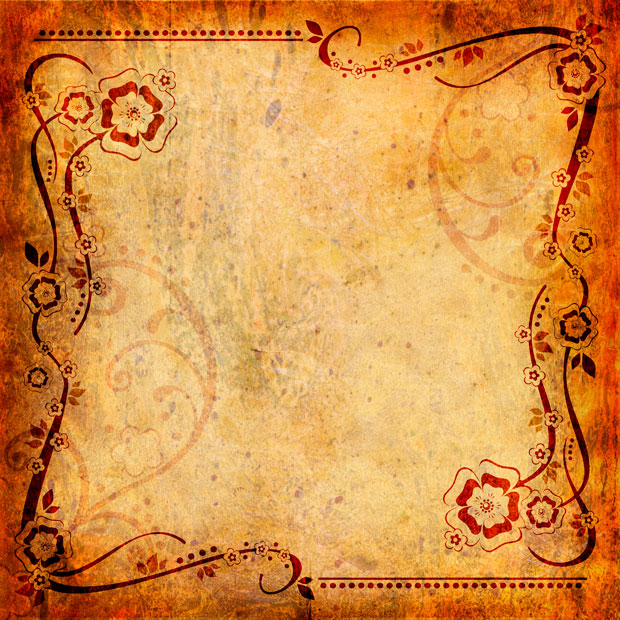 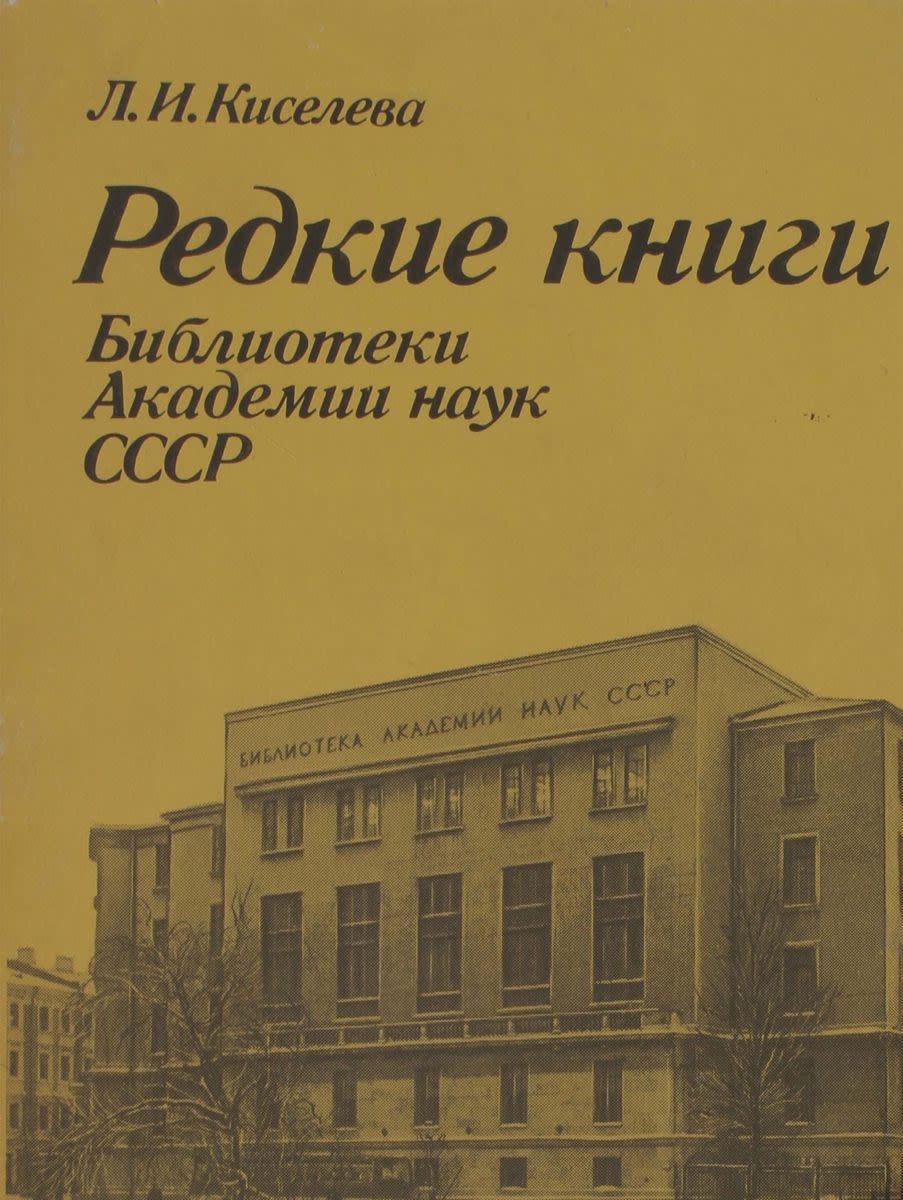 Библиография
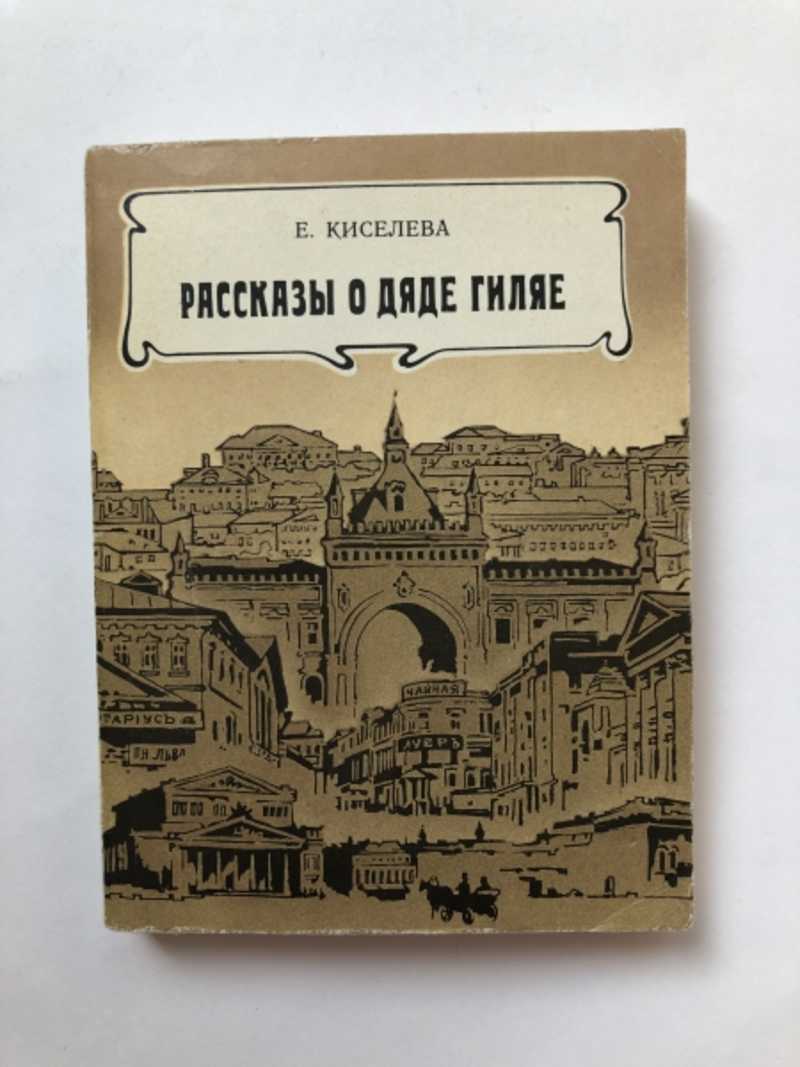 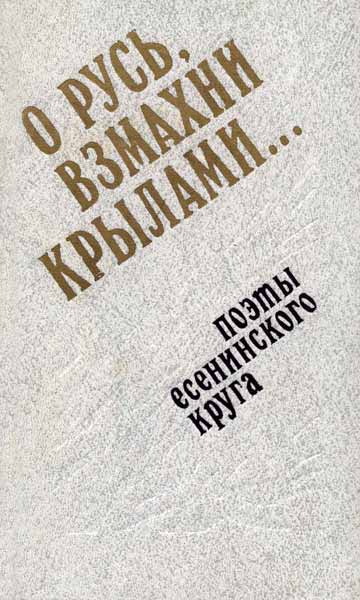 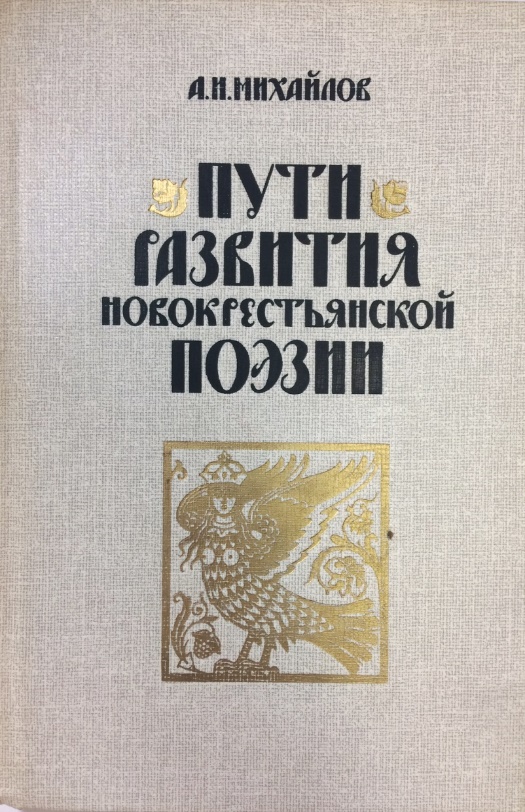 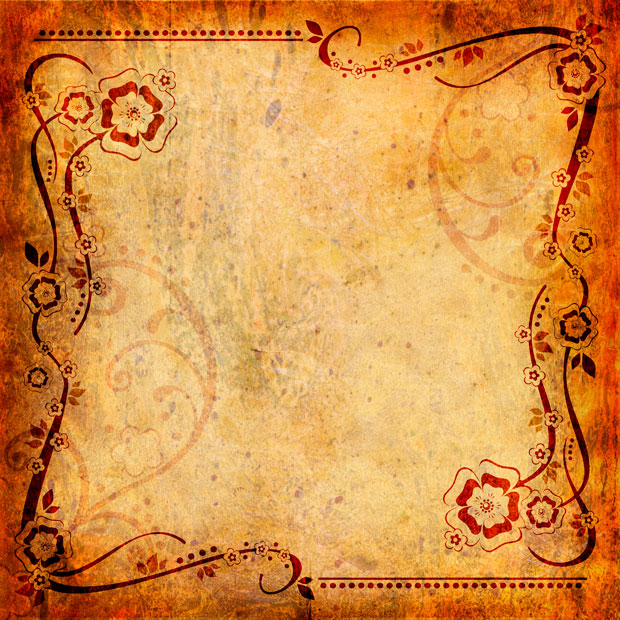 В Междуречье залегло…
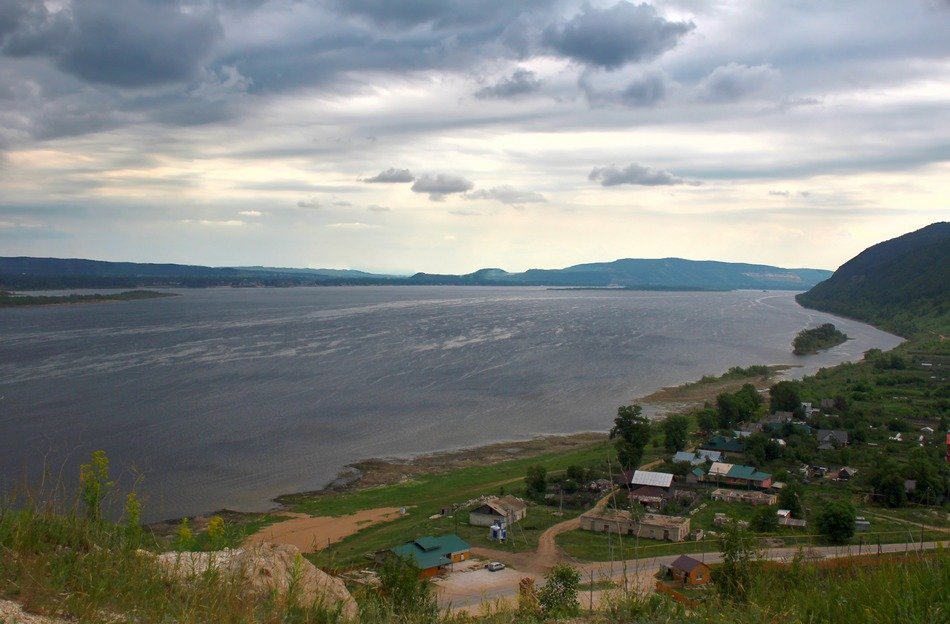 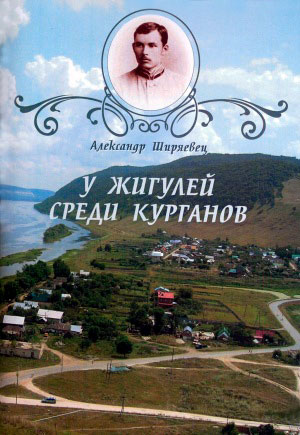 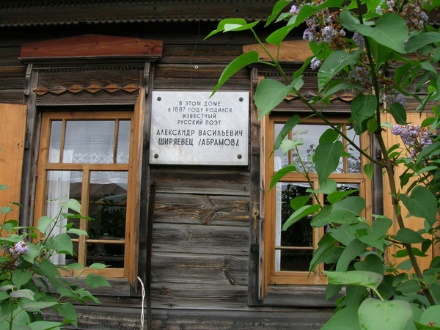 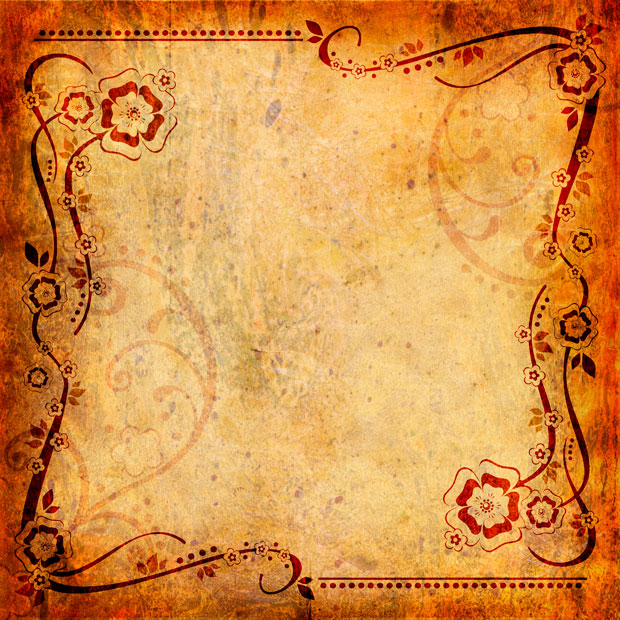 Центральная тема творчества
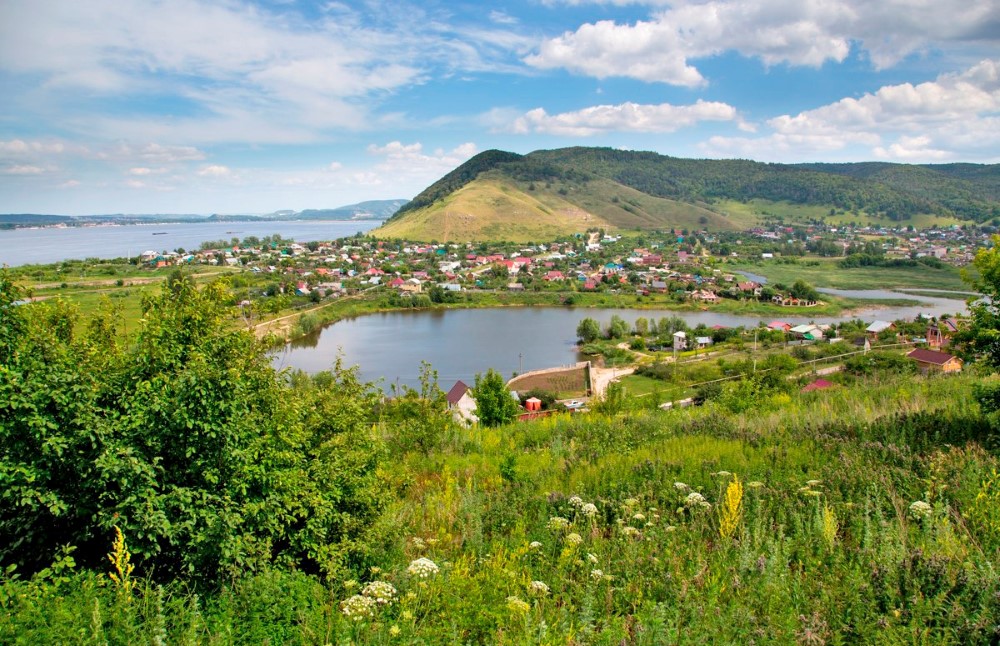 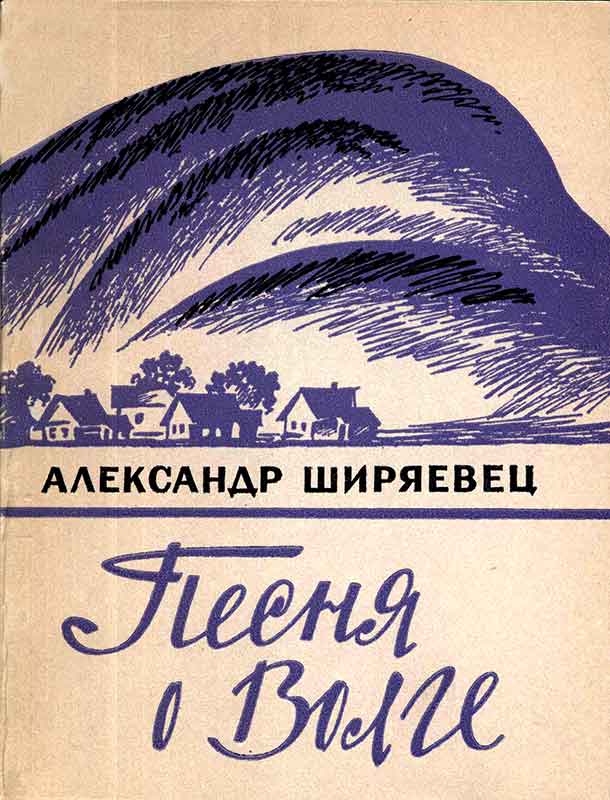 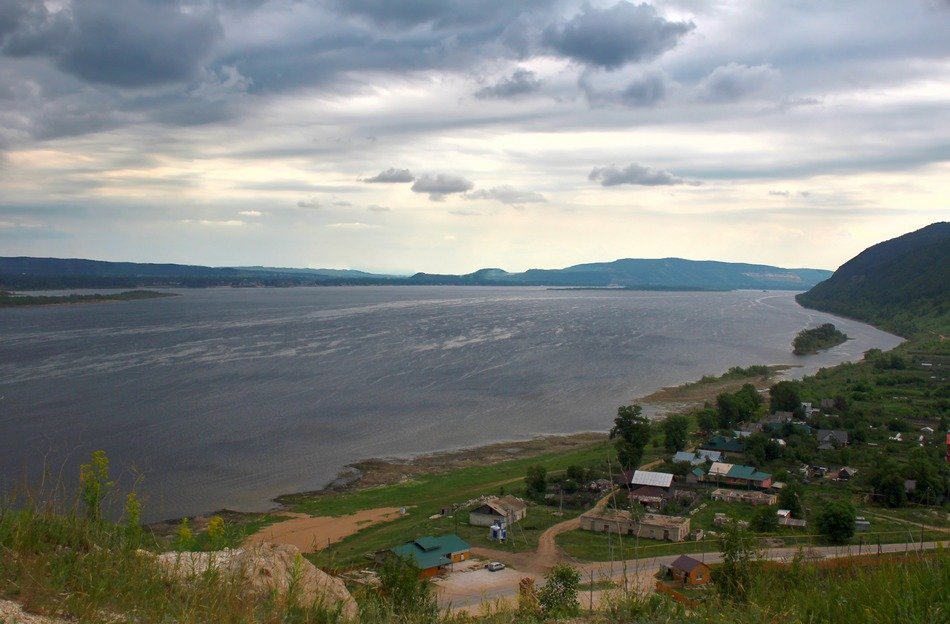 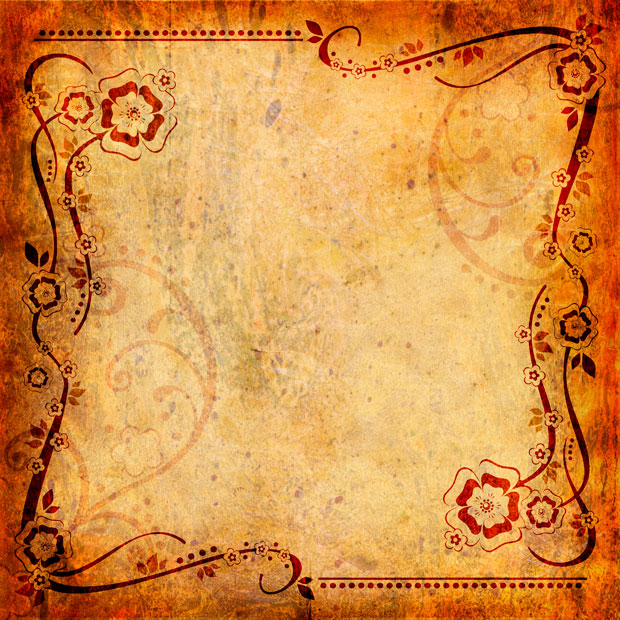 Первый сборник
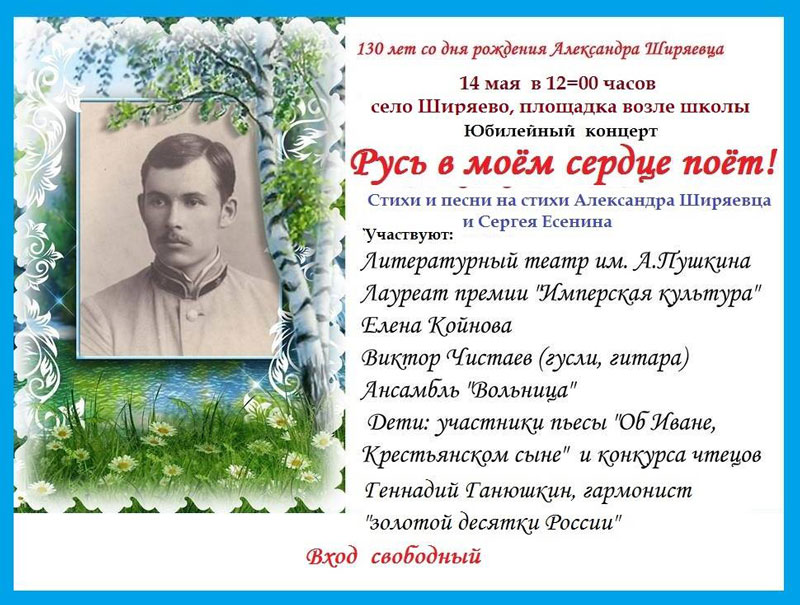 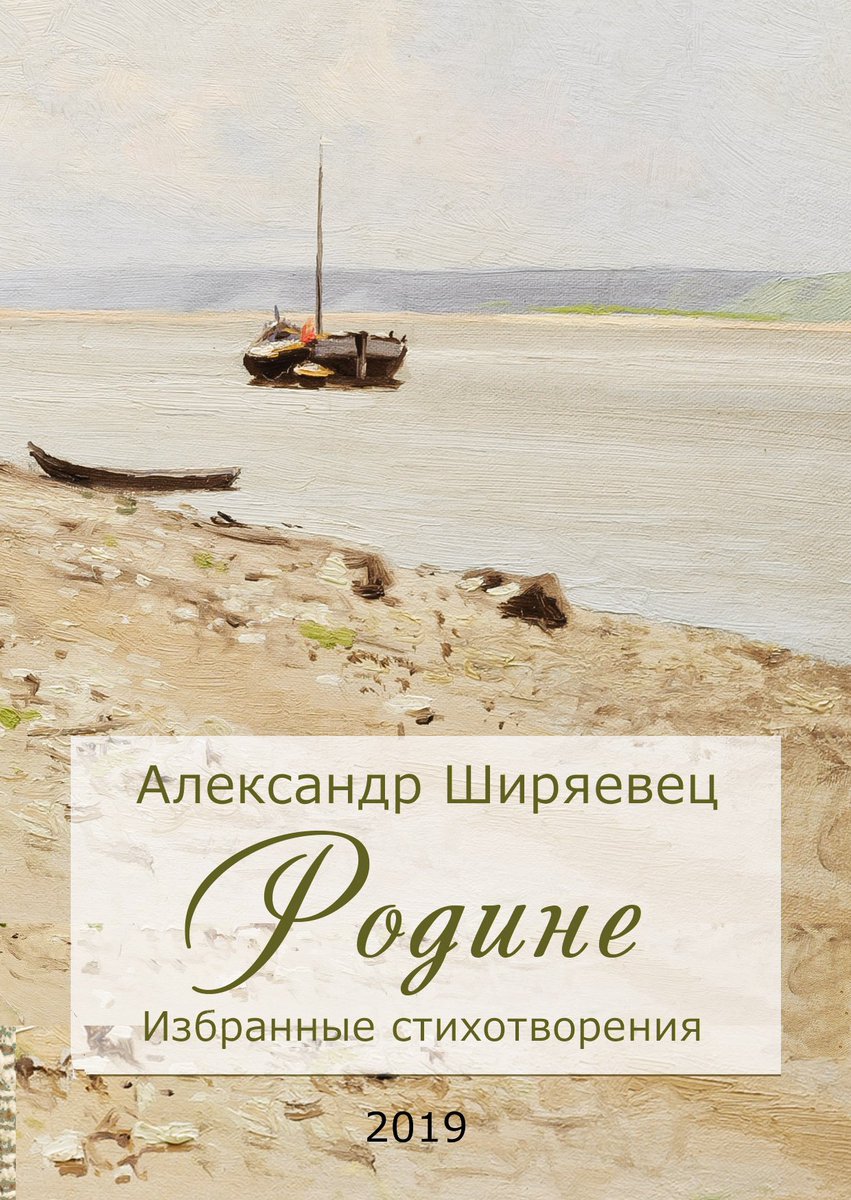 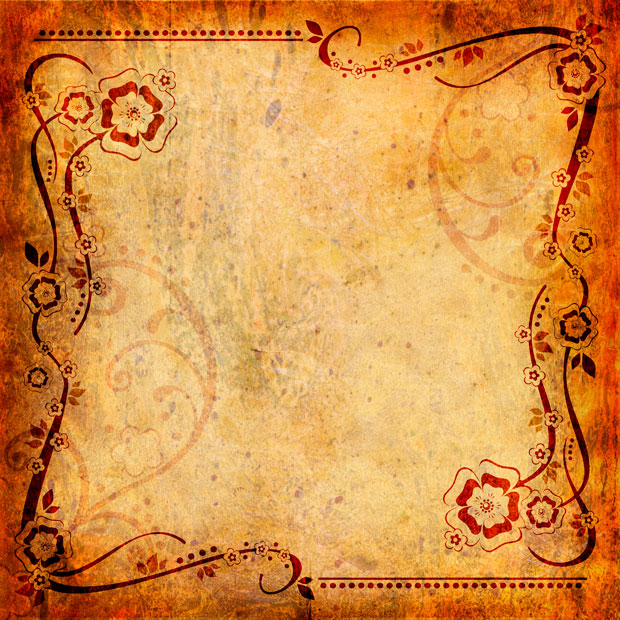 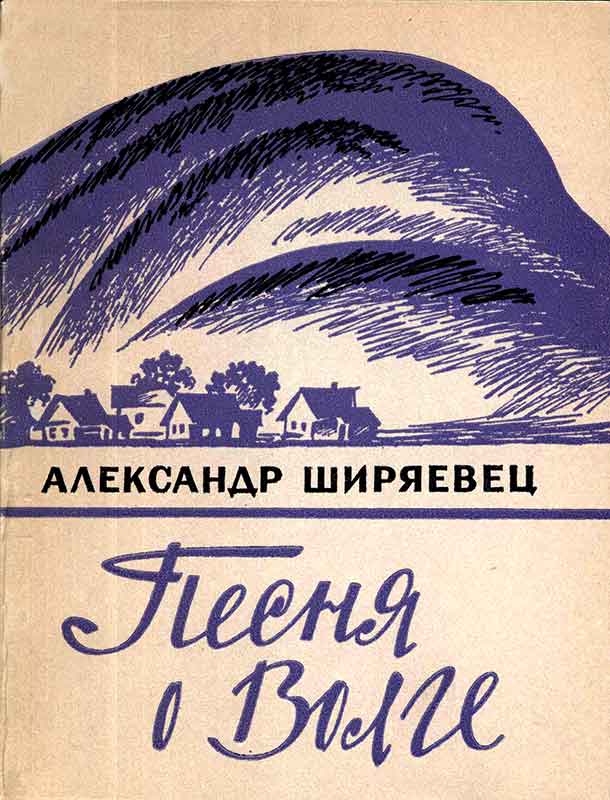 В ряду поэтов
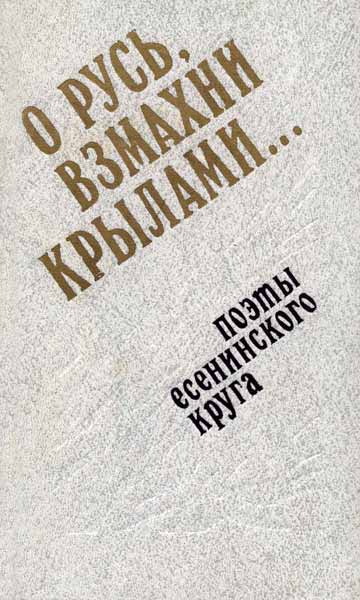 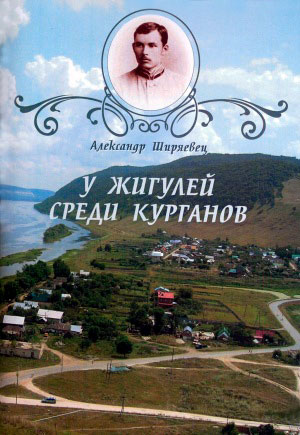 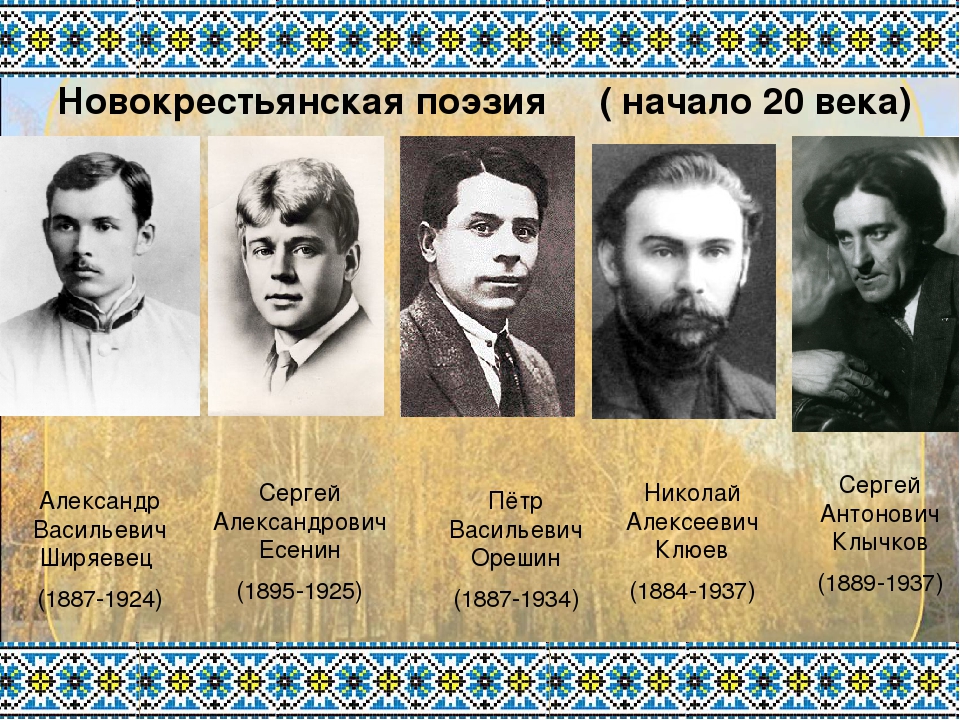 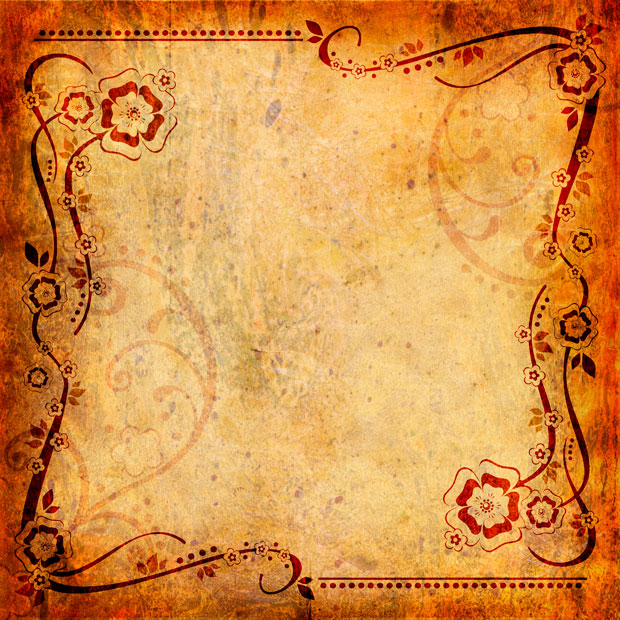 Народное многоголосье
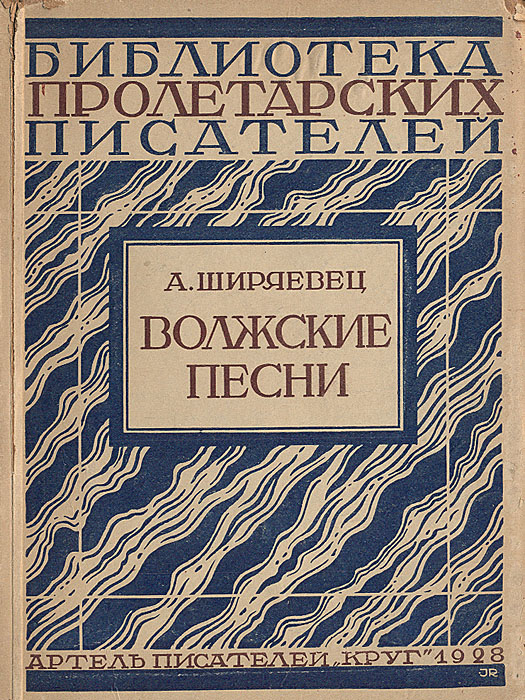 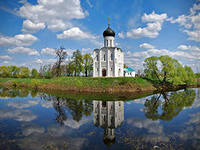 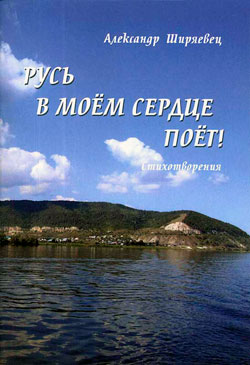 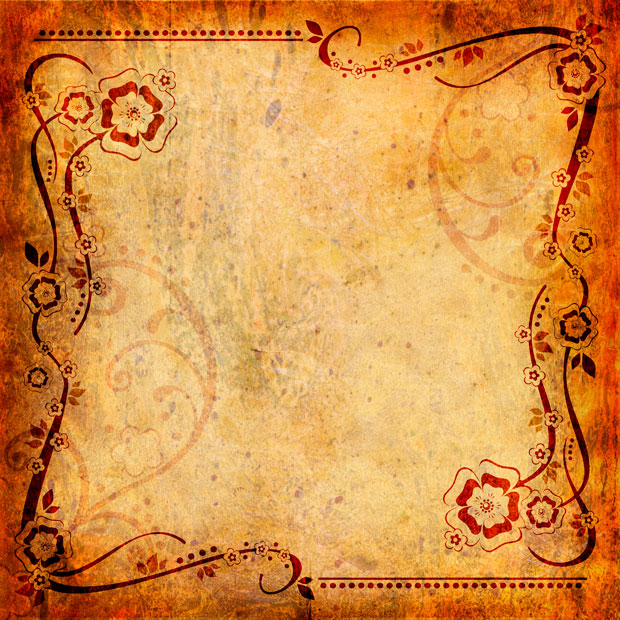 Песни волжского соловья
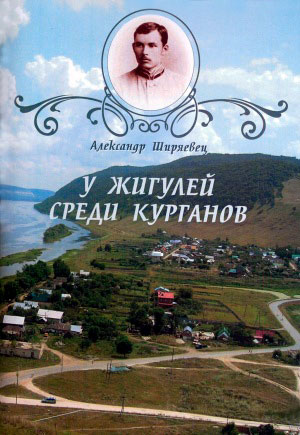 «За Русью – молодицей….»
«Из песен о городе»
«Песня о Руси»
«Полям»
«Илья Муромец»
«Рыбацкая»
«Клич»
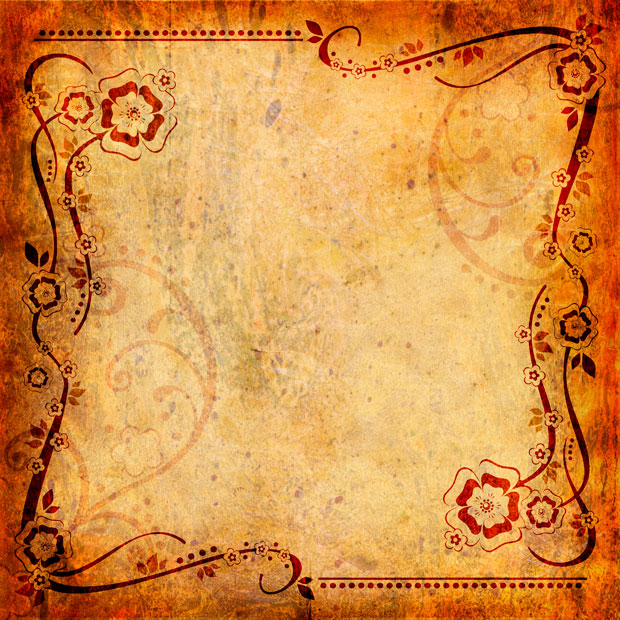 Собственный монолог
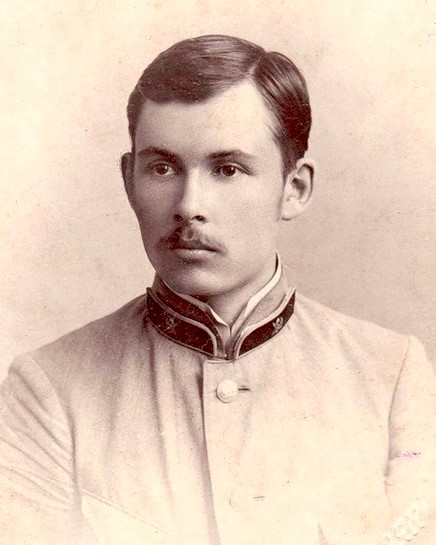 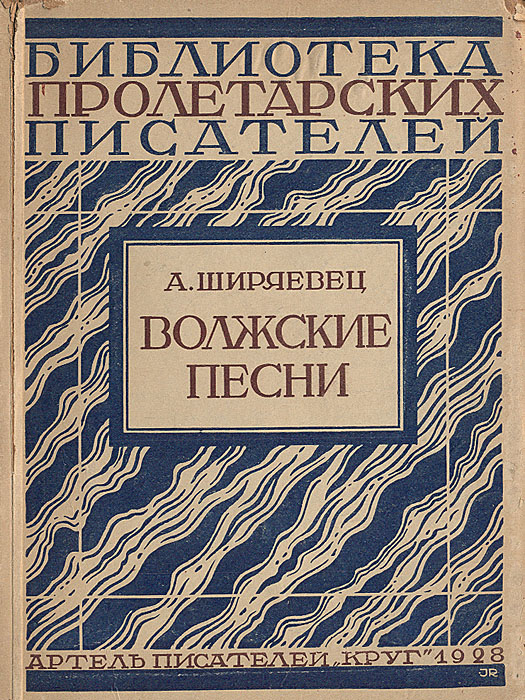 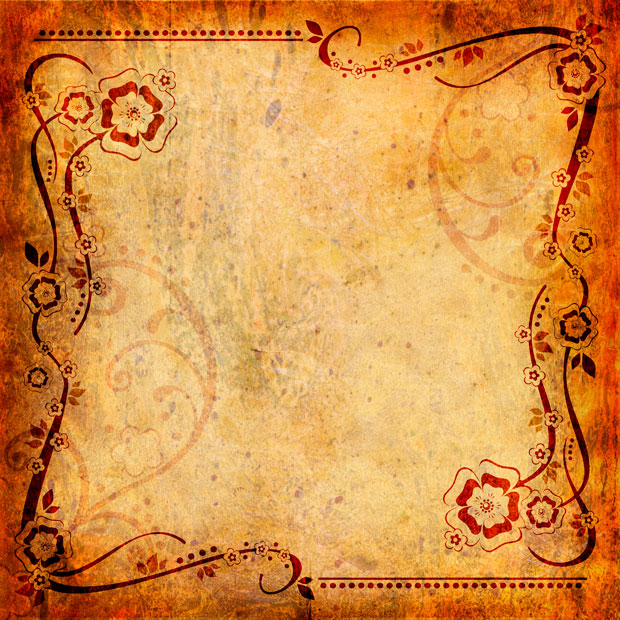 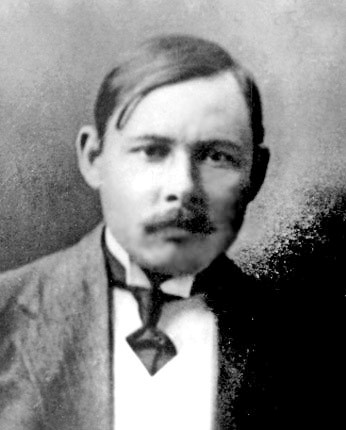 Слова и чувства
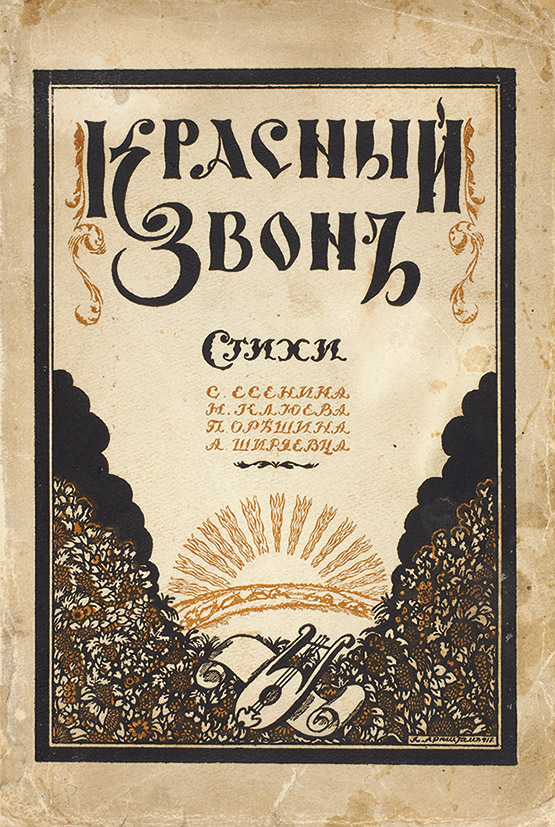 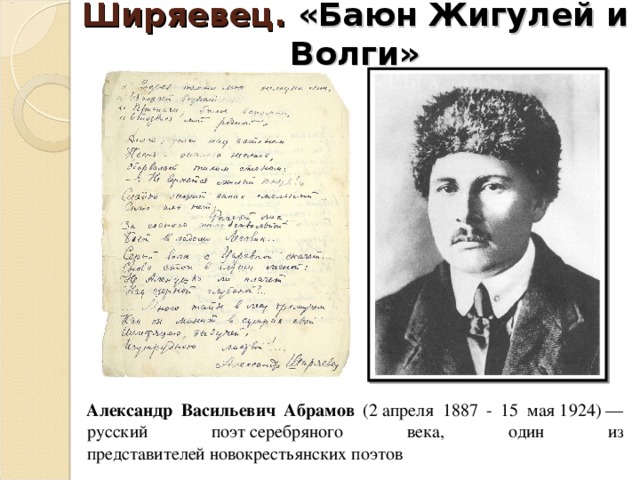 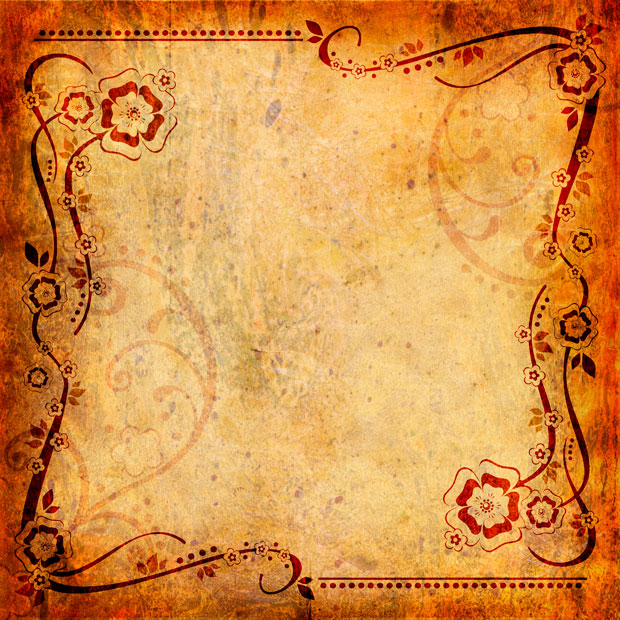 Поэма «Мужикослов»
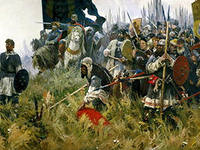 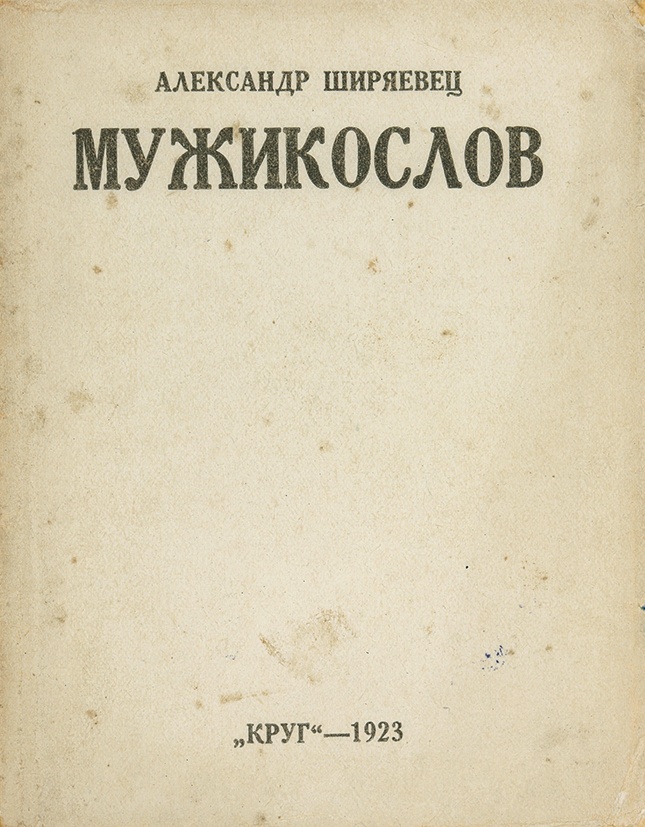 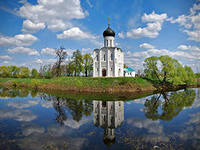 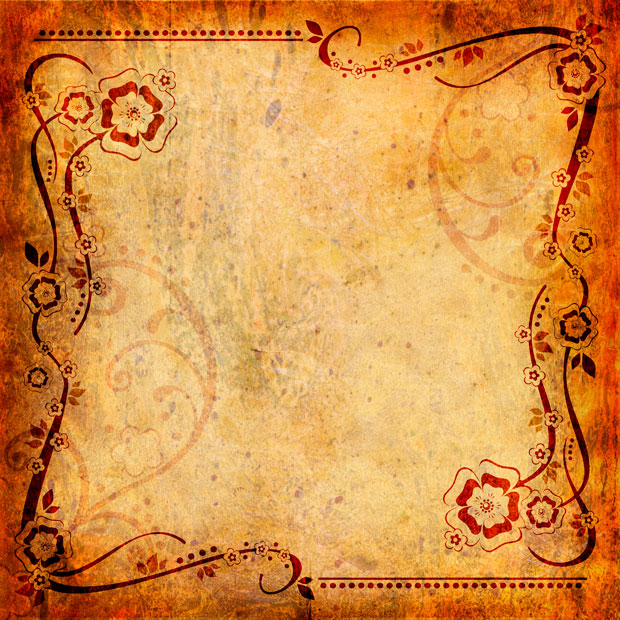 Анкетирование
Знаете ли вы поэта Ширяевца?
Читали ли вы его стихи о Родине?
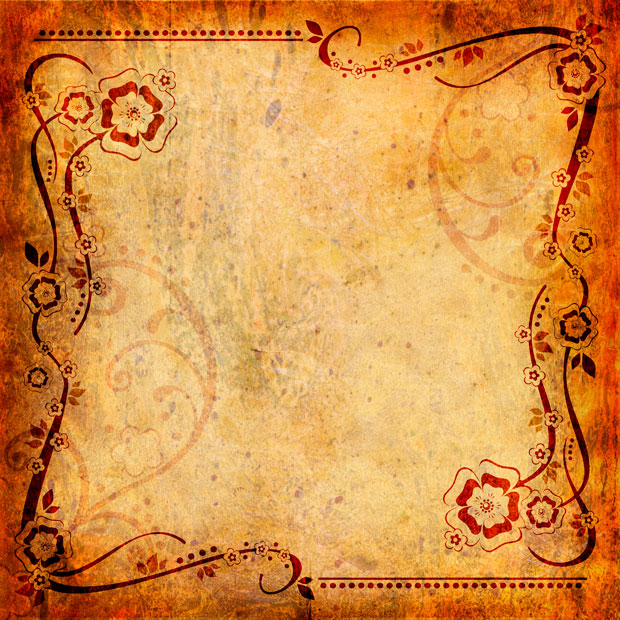 Выводы:
Стихотворения поэта отражают специфику народной речи;
 
Поэтический язык Ширяевца отражает особенности русского национального характера;

 Приём «многоголосья» свойственен произведениям поэта о малой родине;

 «Многоголосье» помогает изобразить единую картину мира.
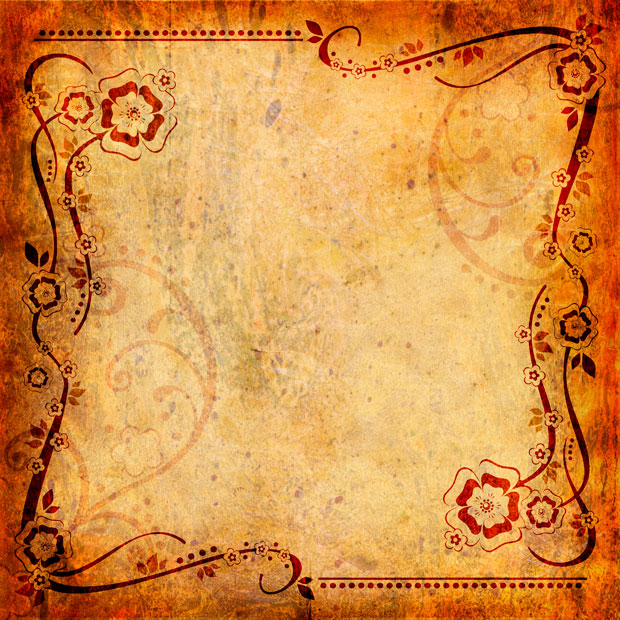 Патриотизм лирики Ширяевца
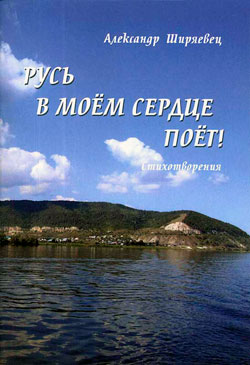 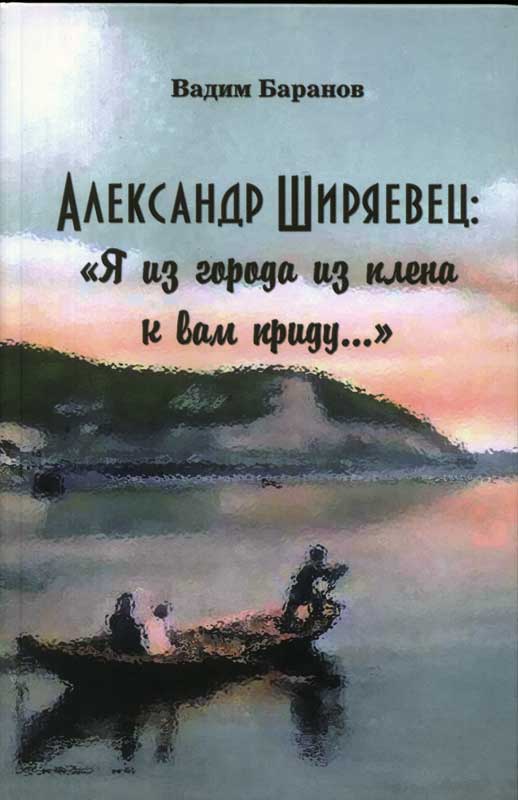 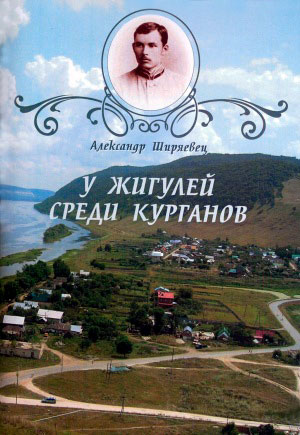